Тема 1Фінансовий контролінг як інструмент управління підприємством
1.1. Сутність контролінгу та його необхідність у системі ухвалення фінансових рішень. 
1.2. Основні функції фінансового контролінгу
1.3. Оперативний та стратегічний контролінг
1.1. Сутність контролінгу та його необхідність у системі ухвалення фінансових рішень.
Основними причинами розвитку контролінгу в сучасних підприємствах є: 
нестабільність як зовнішніх, так і внутрішніх чинників;
 необхідність пошуку новіших та вдосконалення вже наявних систем управління, що забезпечують гнучкість та надійність функціонування підприємства; 
істотні зміни в організації та методології системи інформаційного забезпечення; 
відсутність коментарів різних варіантів управлінських рішень.
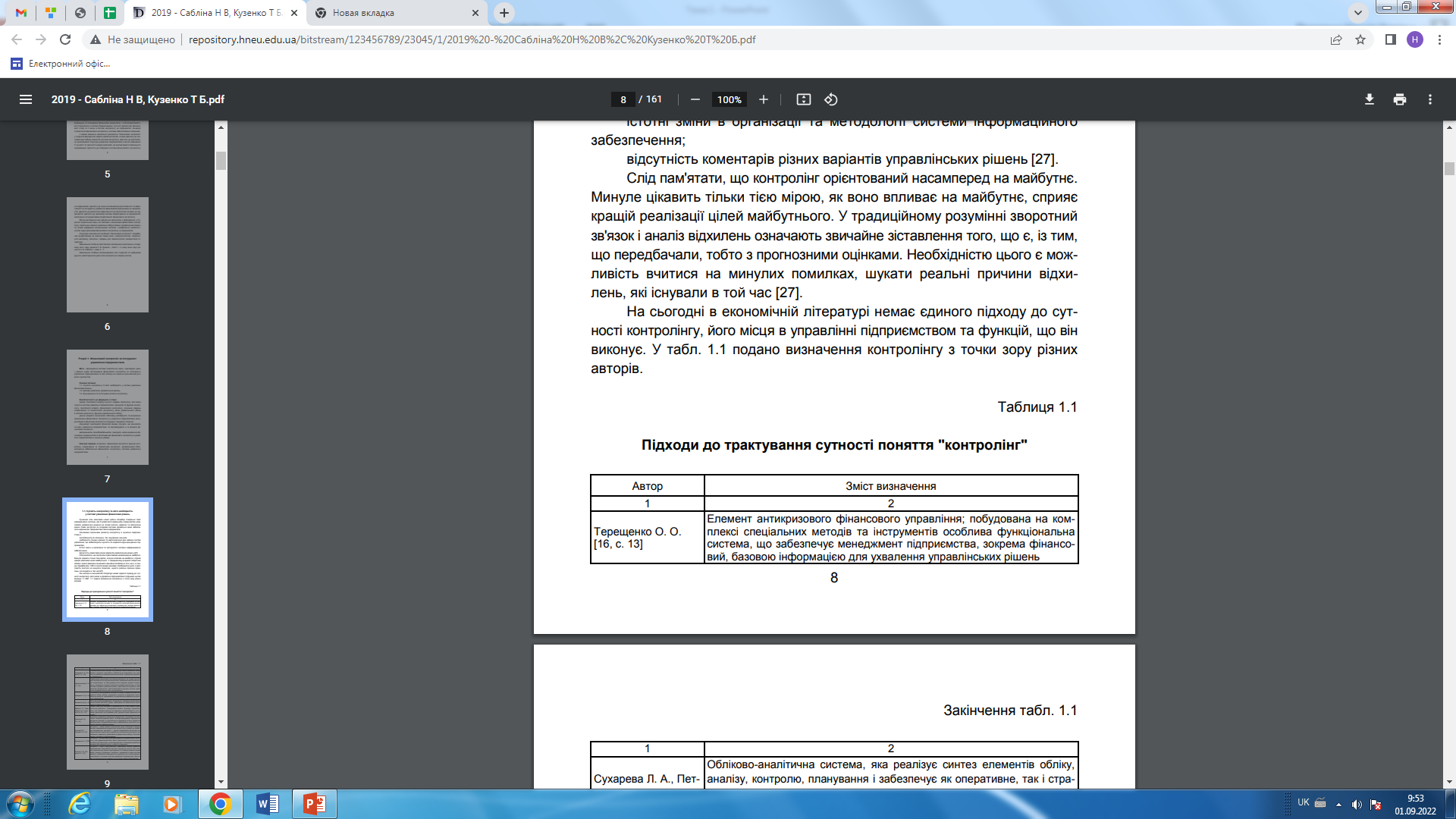 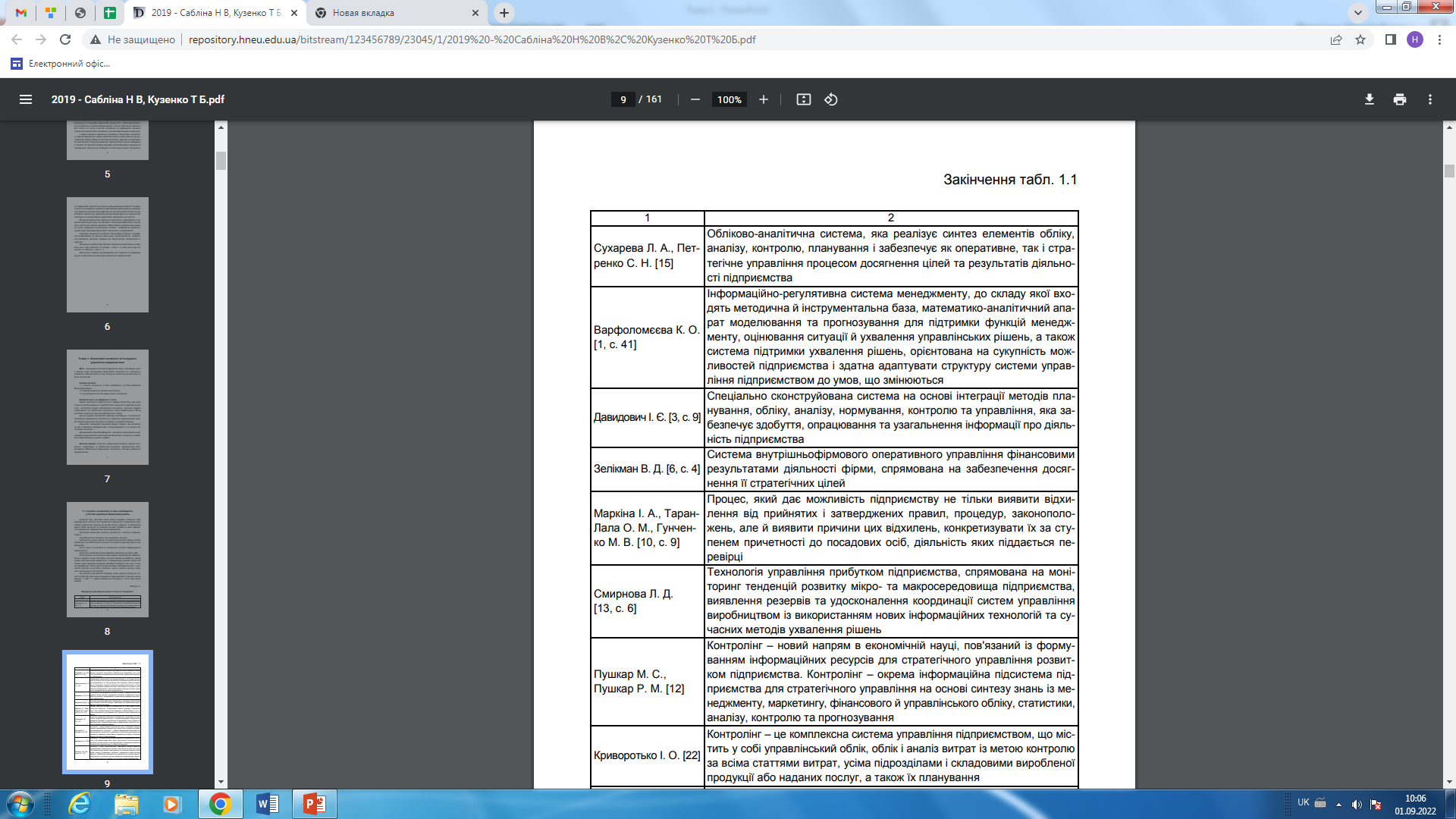 Закінчення таблиці 1.1
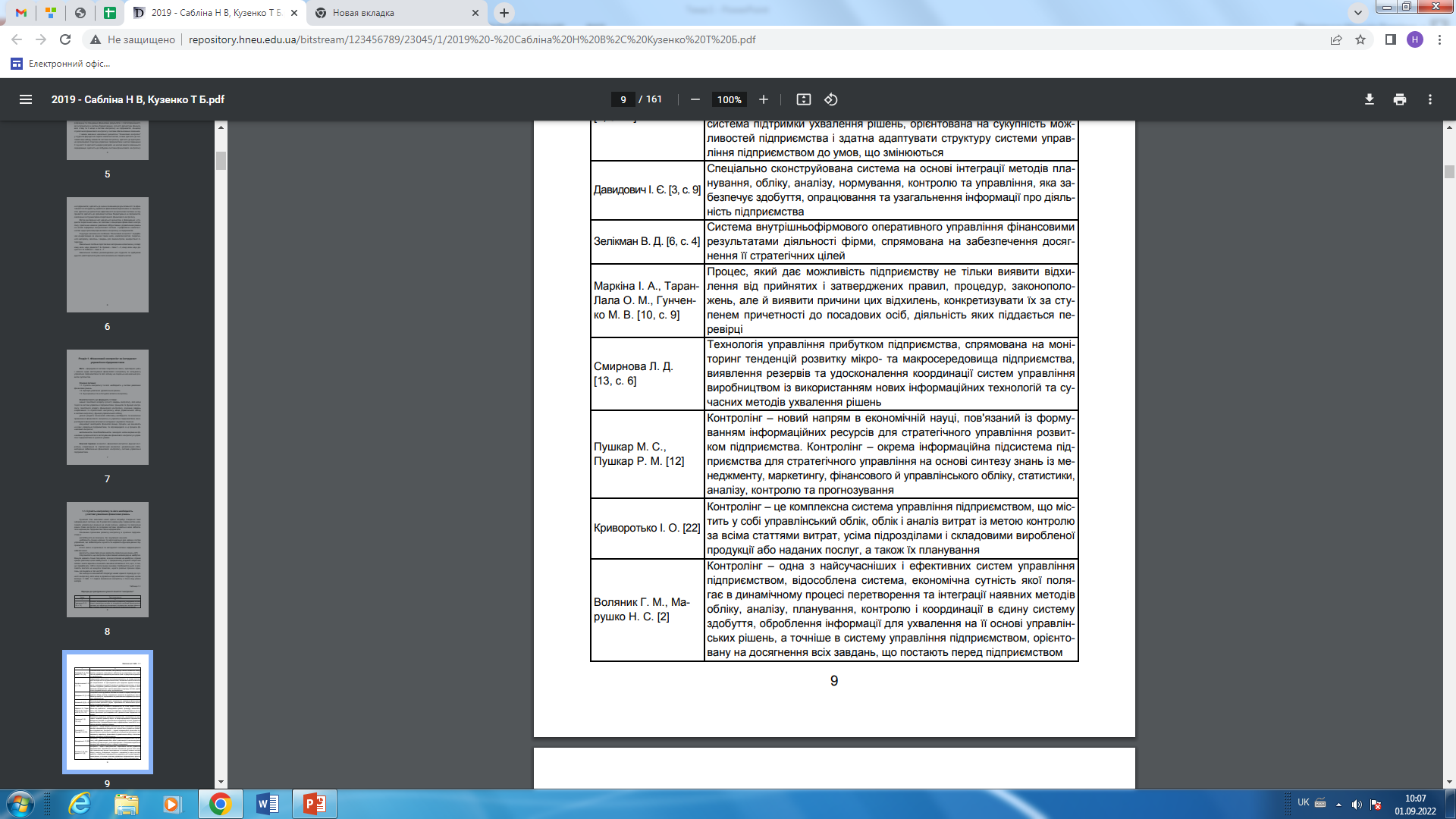 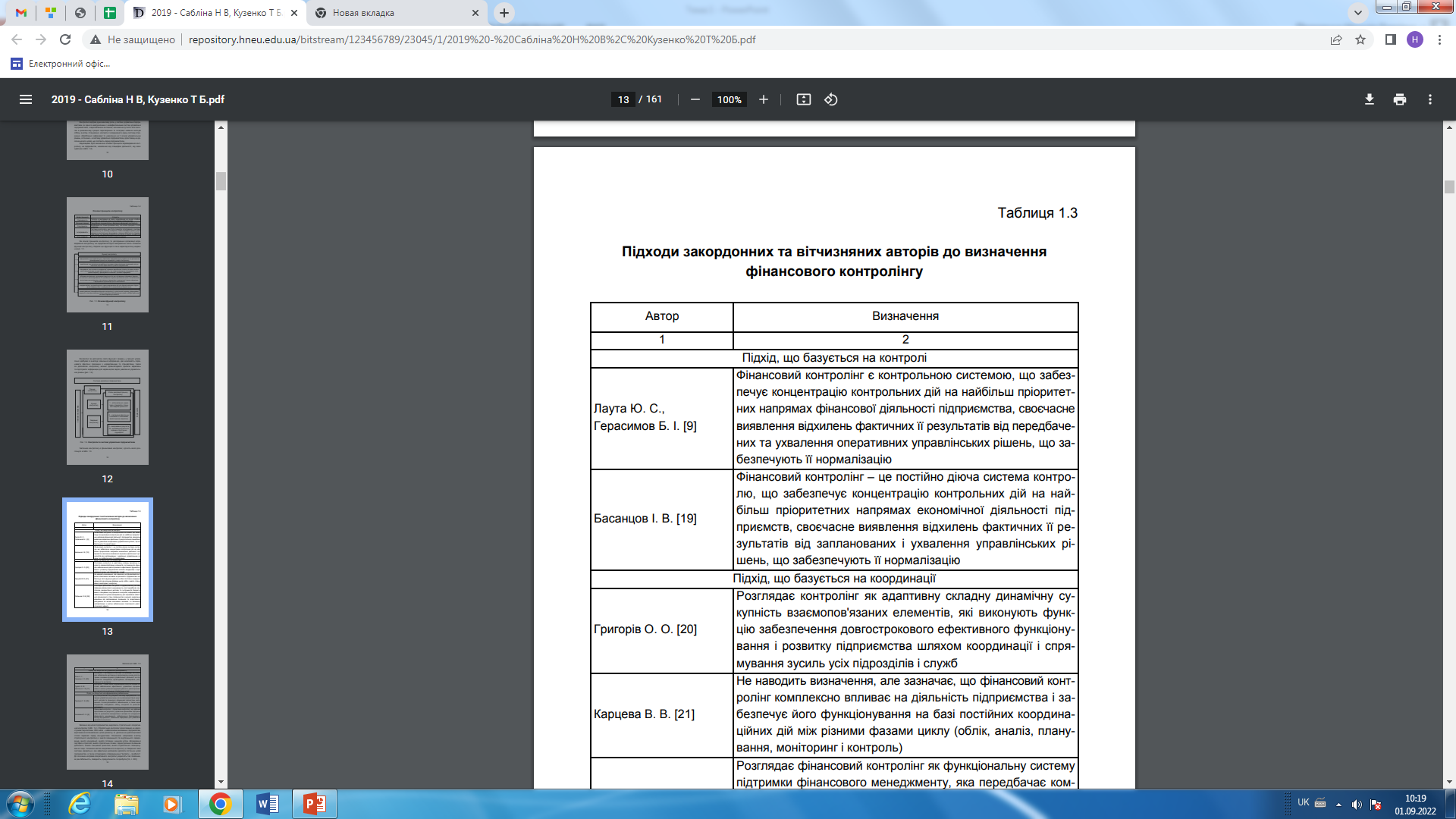 Продовження таблиці 1.3
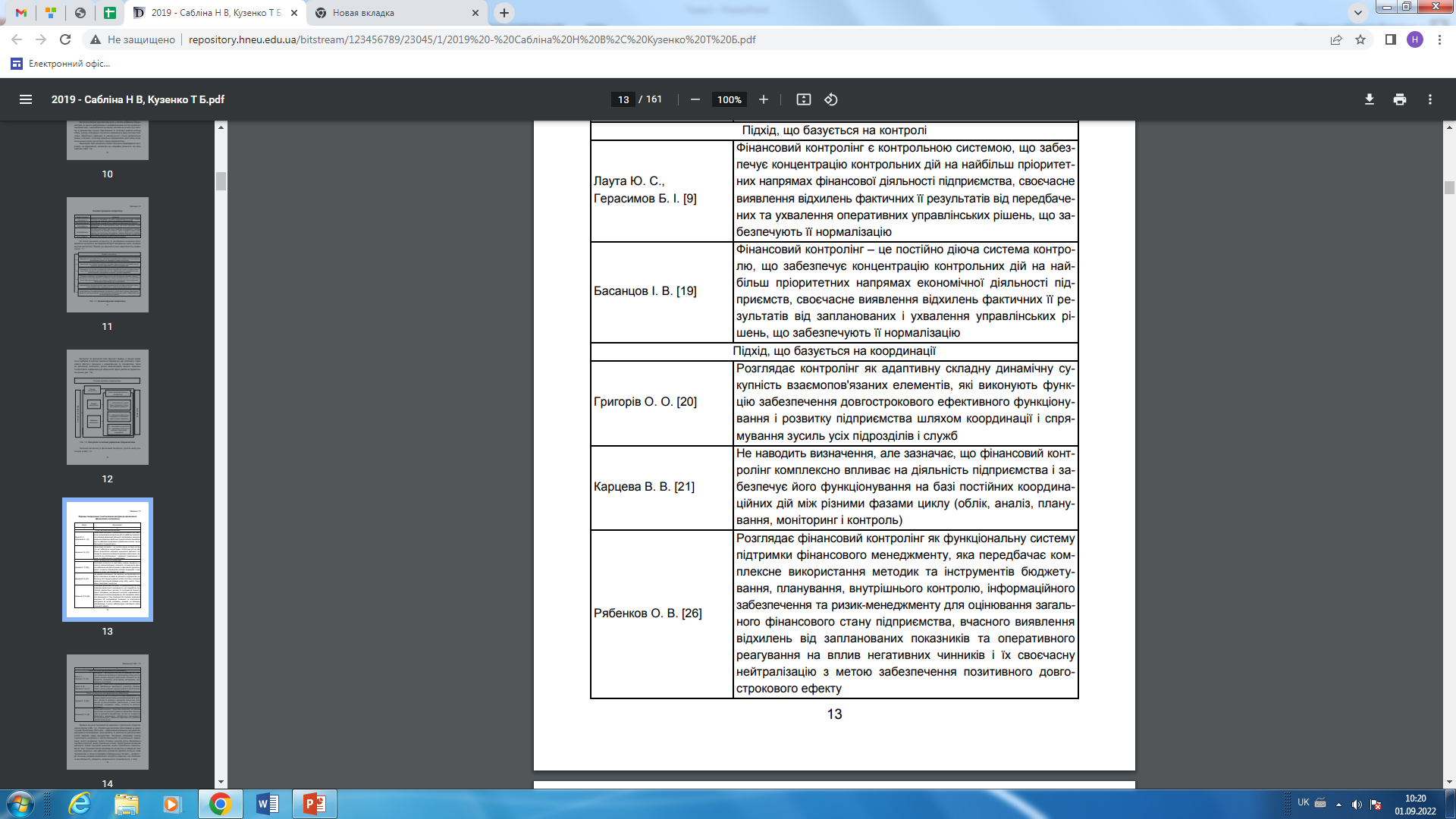 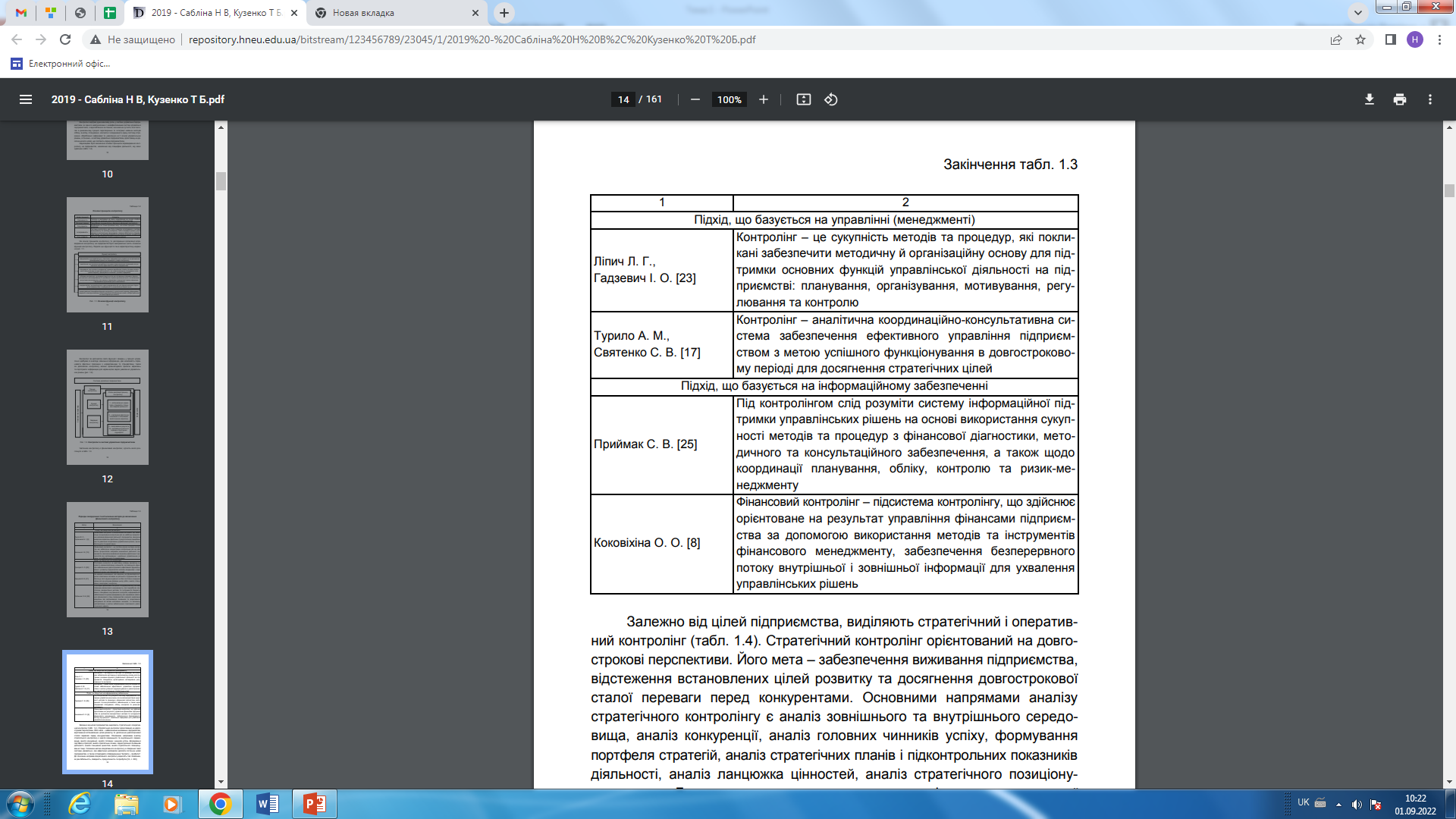 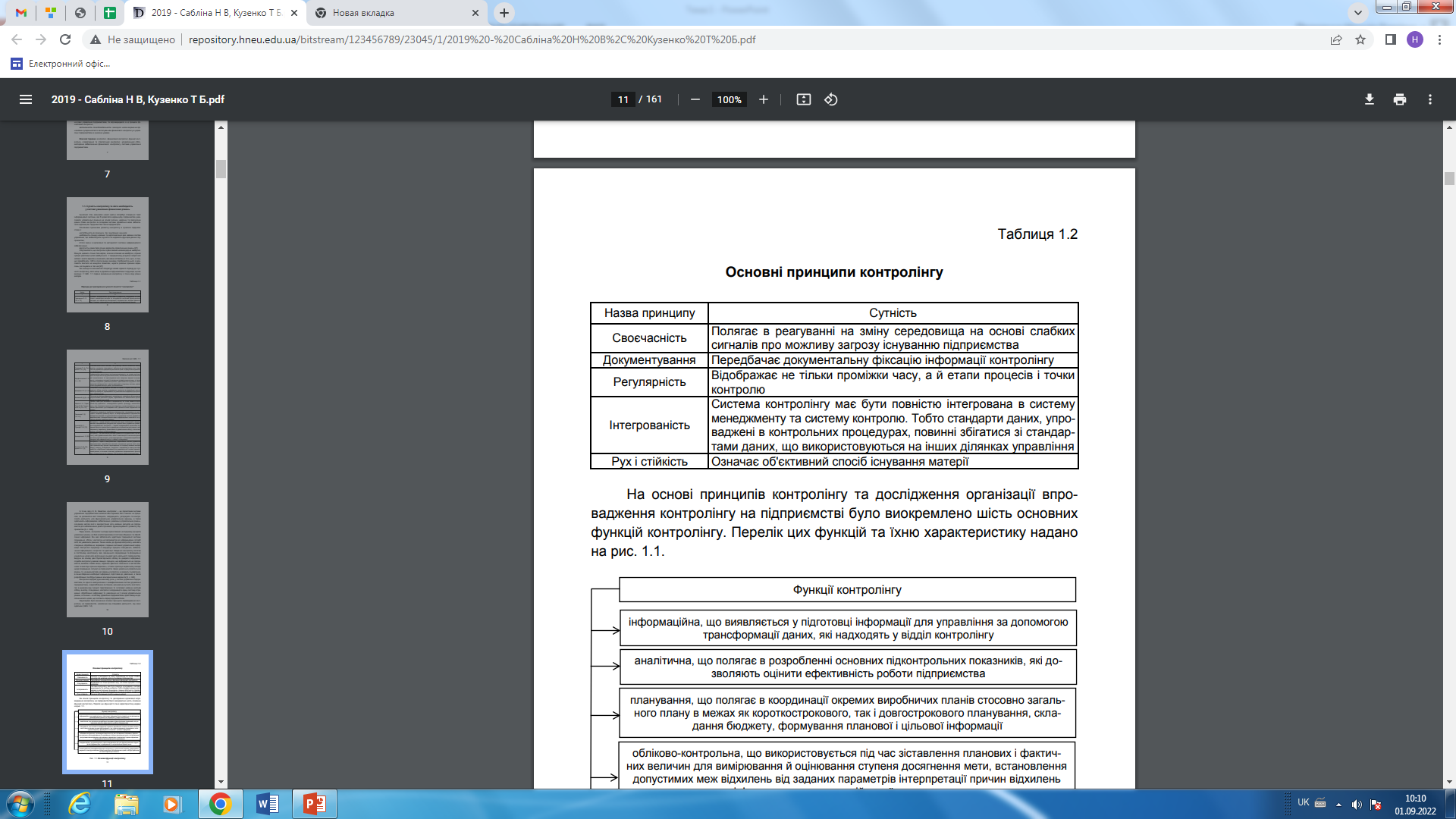 1.2. Основні функції фінансового контролінгу.
Мета контролінгу полягає у забезпеченні ефективного довгострокового 
функціонування підприємства в умовах динамічного середовища.
Основними завданнями системи контролінгу є: 

координація управлінського процесу,

інформаційна підтримка прийняття управлінських рішень на всіх рівнях,

 створення і підтримка діяльності корпоративної інформаційної системи,

 забезпечення рентабельності управлінського процесу, 

управлінський і фінансовий облік.
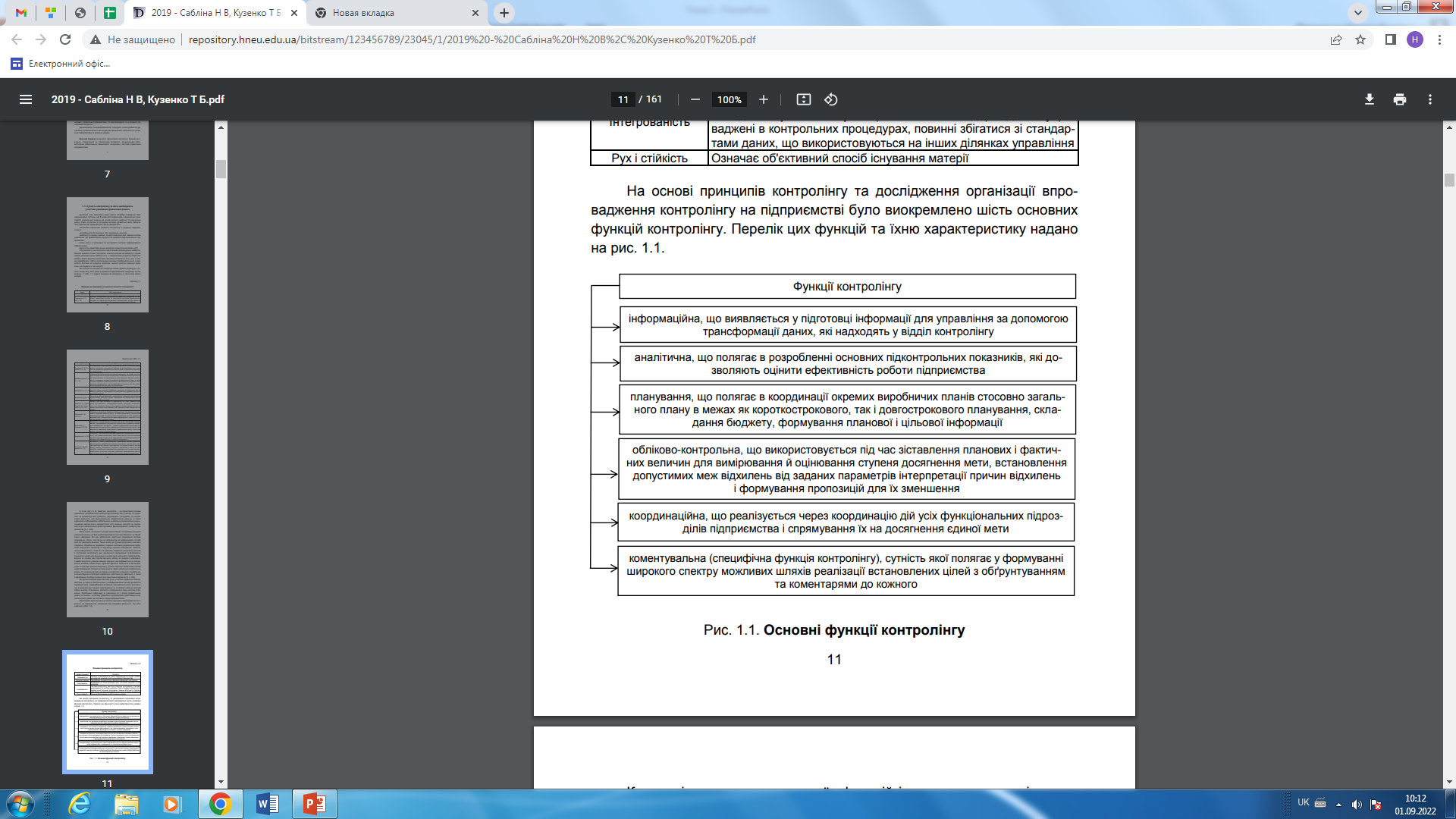 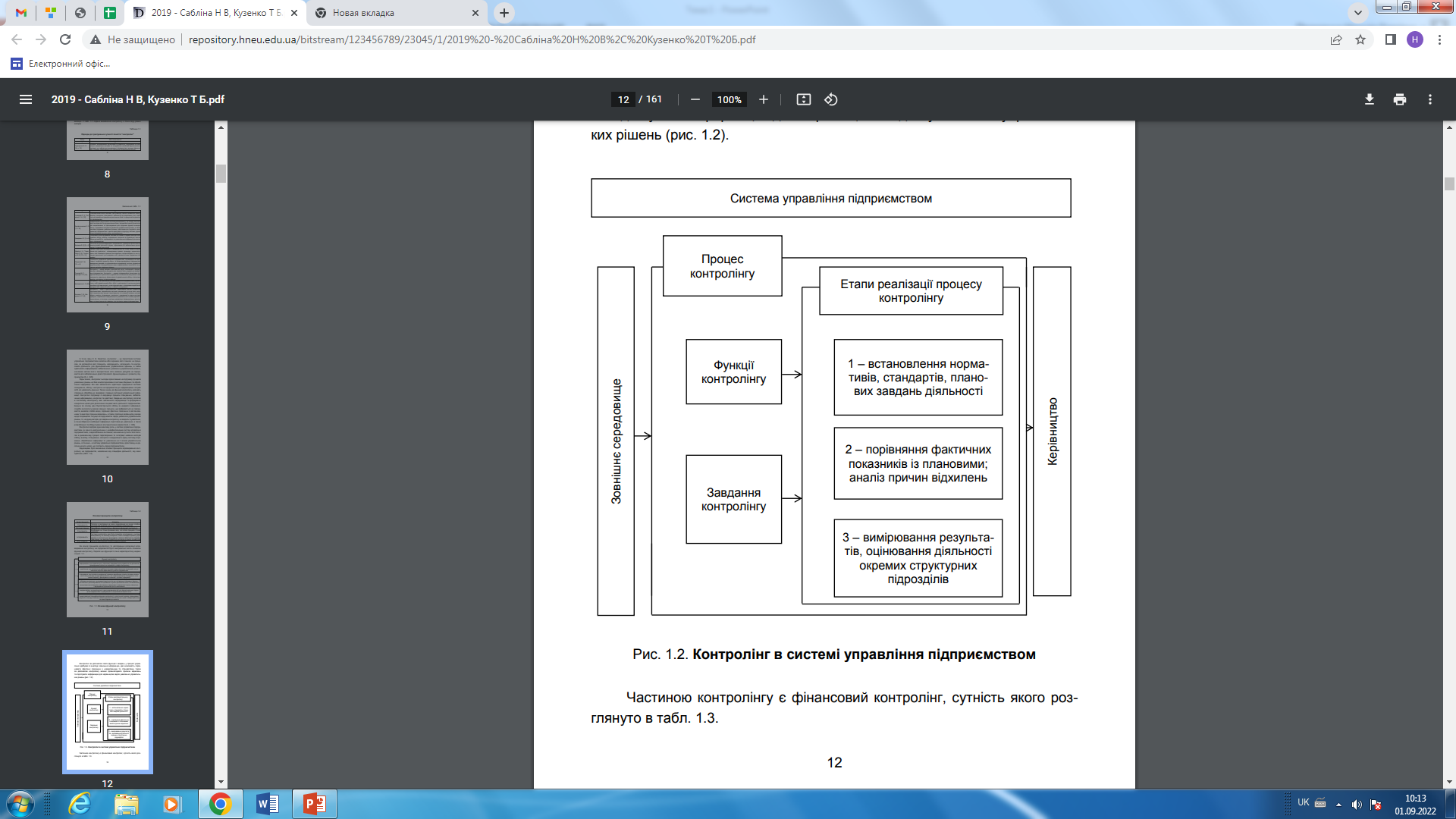 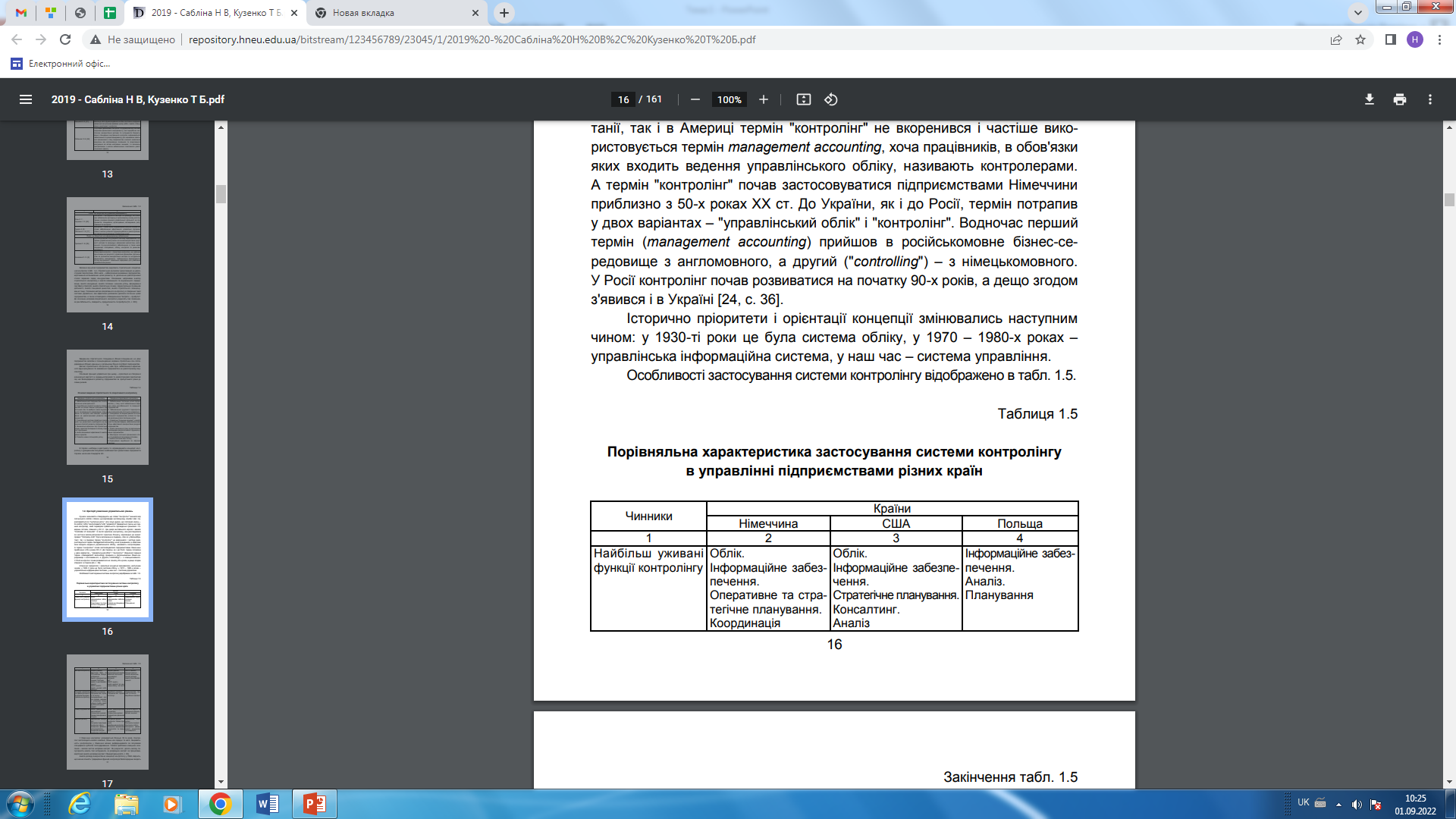 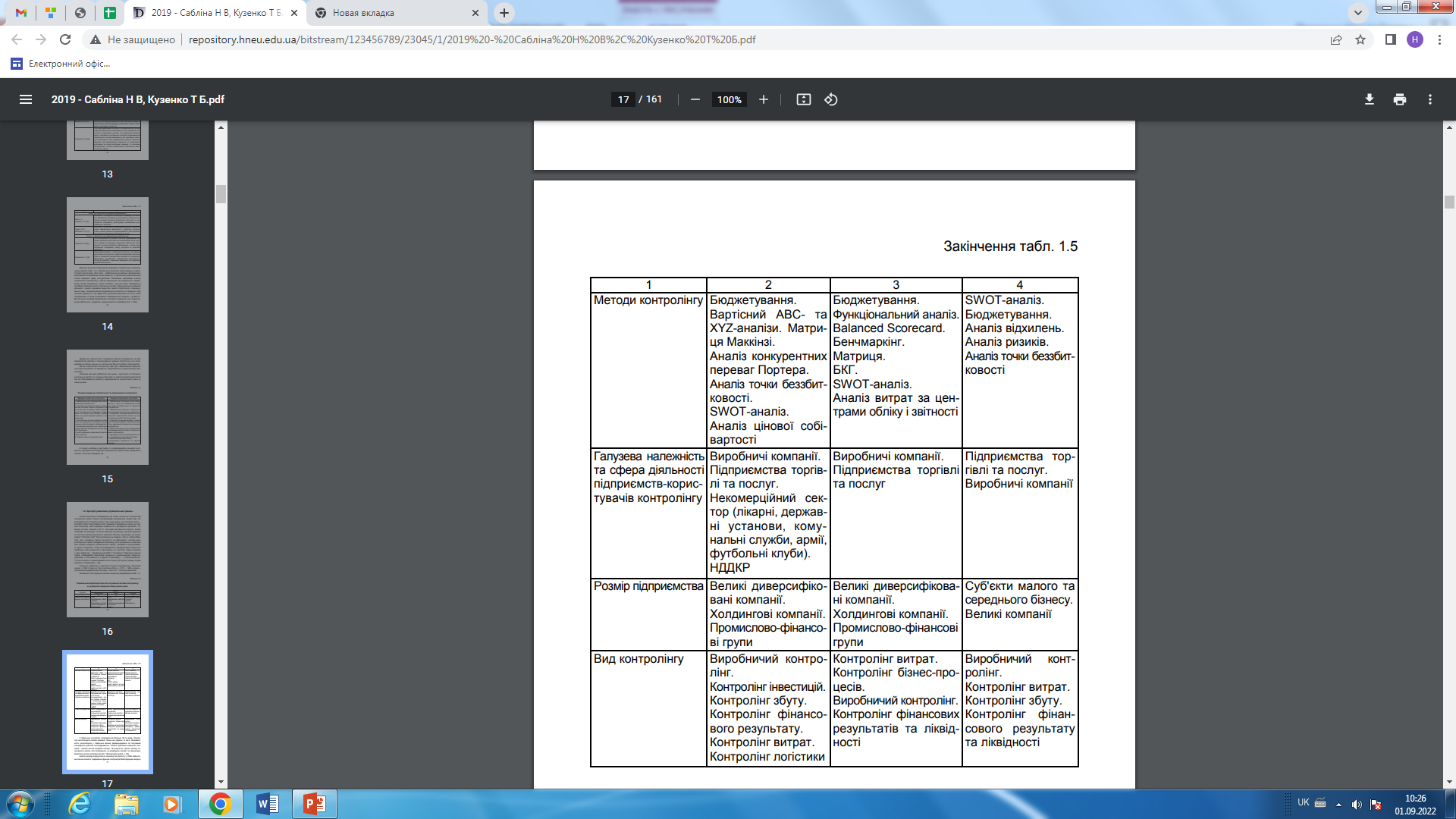 Закінчення таблиці 1.5
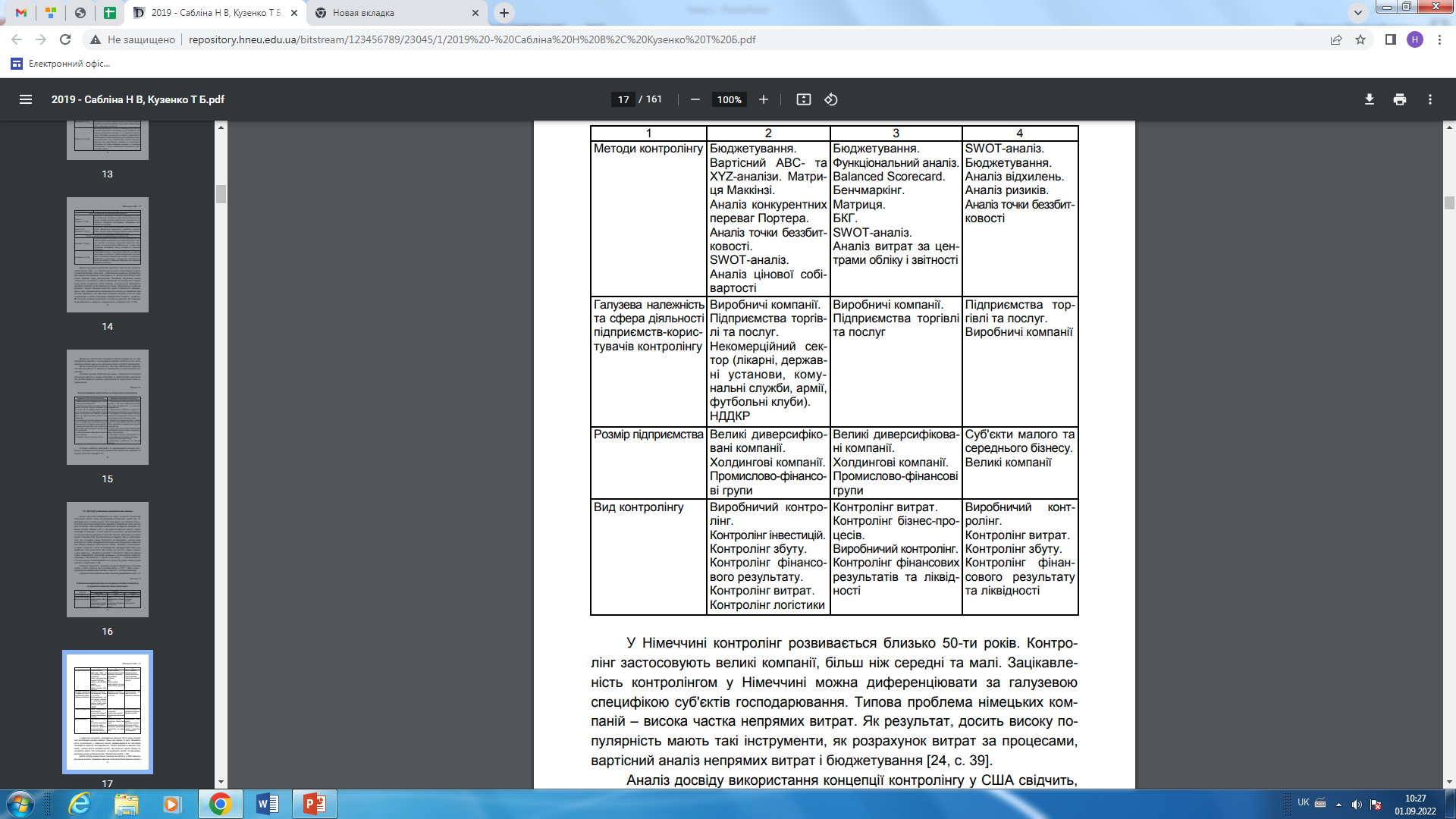 1.3. Оперативний та стратегічний контролінг
За цільовим спрямуванням розрізняють стратегічний та оперативний контролінг.
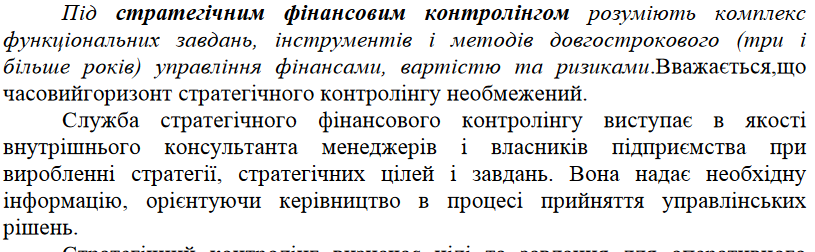 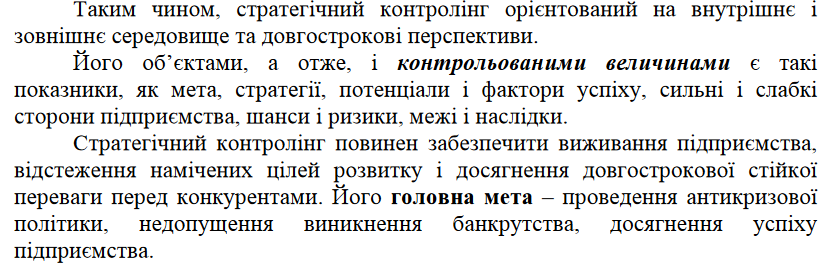 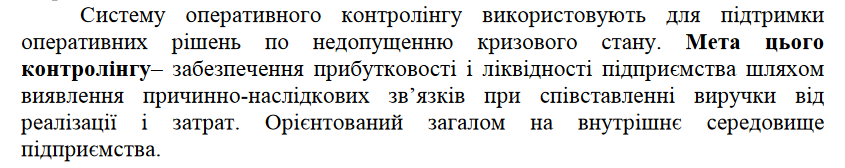 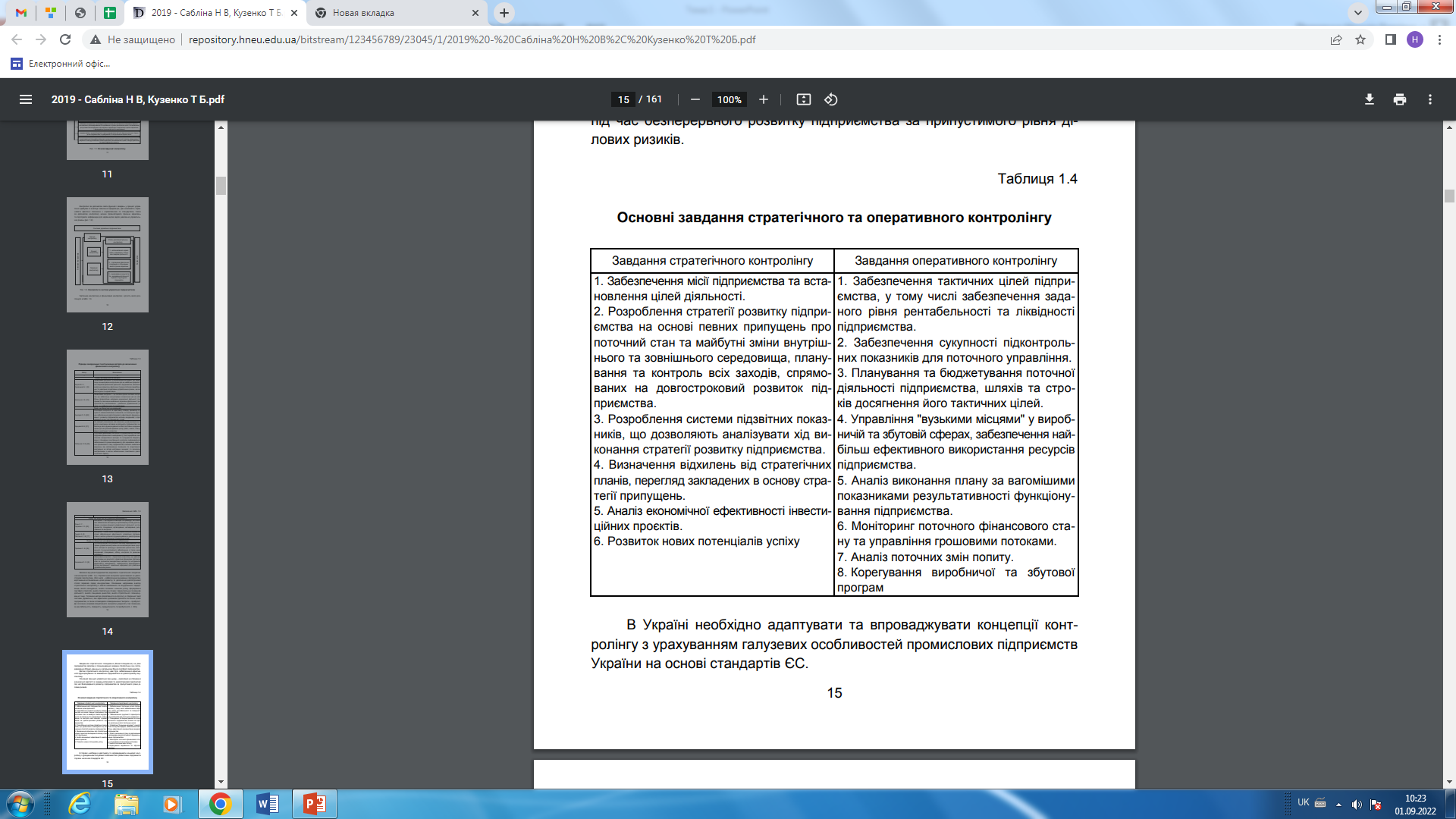 Основними проблемами під час упровадження системи контролінгу на підприємствах є: 
1. Неправильне розуміння суті та завдань контролінгу. 
2. Помилки під час вибору цілей. 
3. Надлишкова або недостатня кількість інформації. 
4. Надмірність контрольованих показників. 
5. Упровадження контролінгу без попереднього аналізу достовірності інформаційної бази підприємства і організаційно-технологічних процесів. 
6. Вбудовування контролінгу у структуру фінансової або плановоекономічної служби підприємства. 
7. Фокусування уваги на витратах і суворий контроль бюджетів. 
8. Спроби впроваджувати контролінг "знизу догори«.
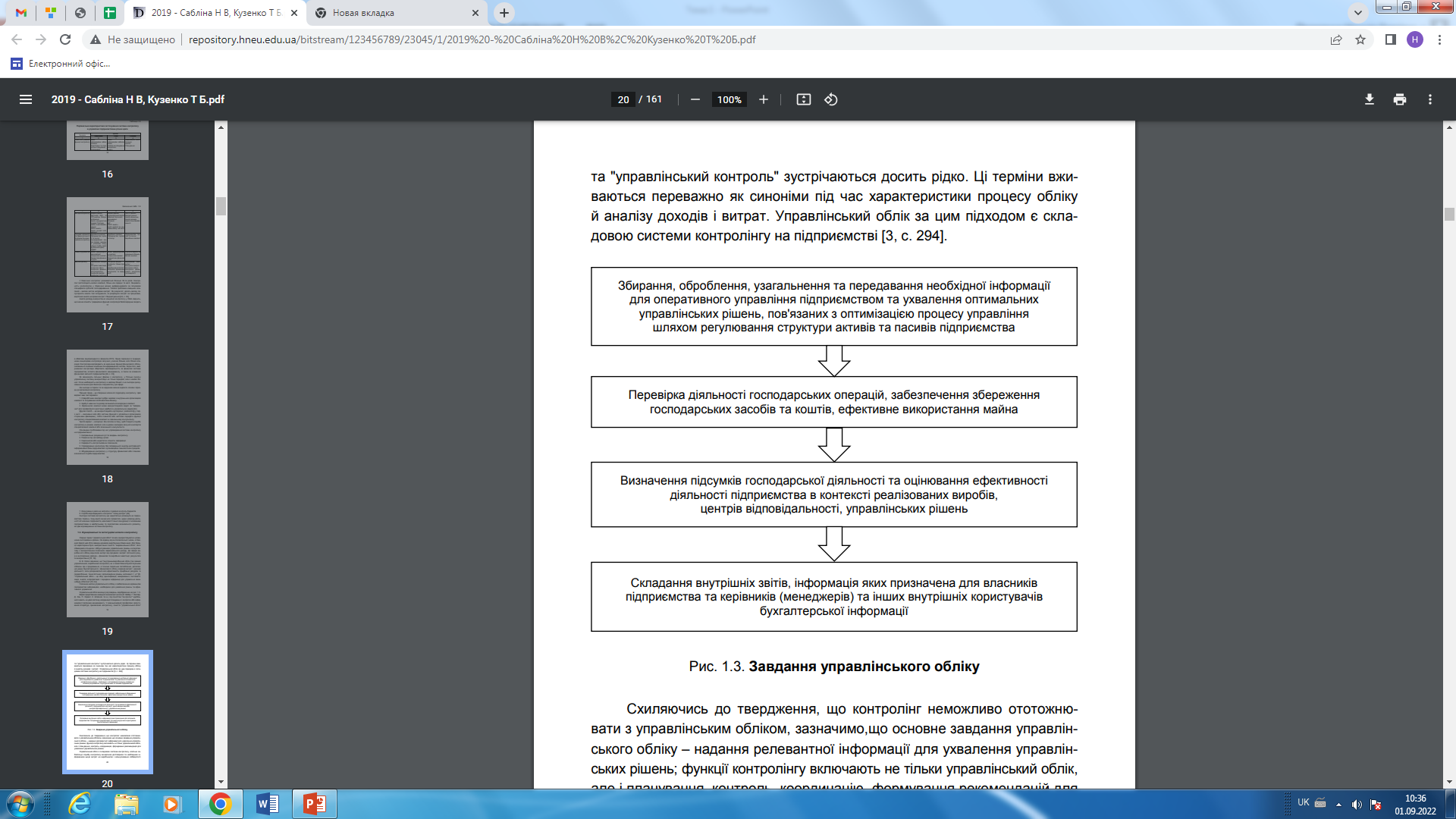 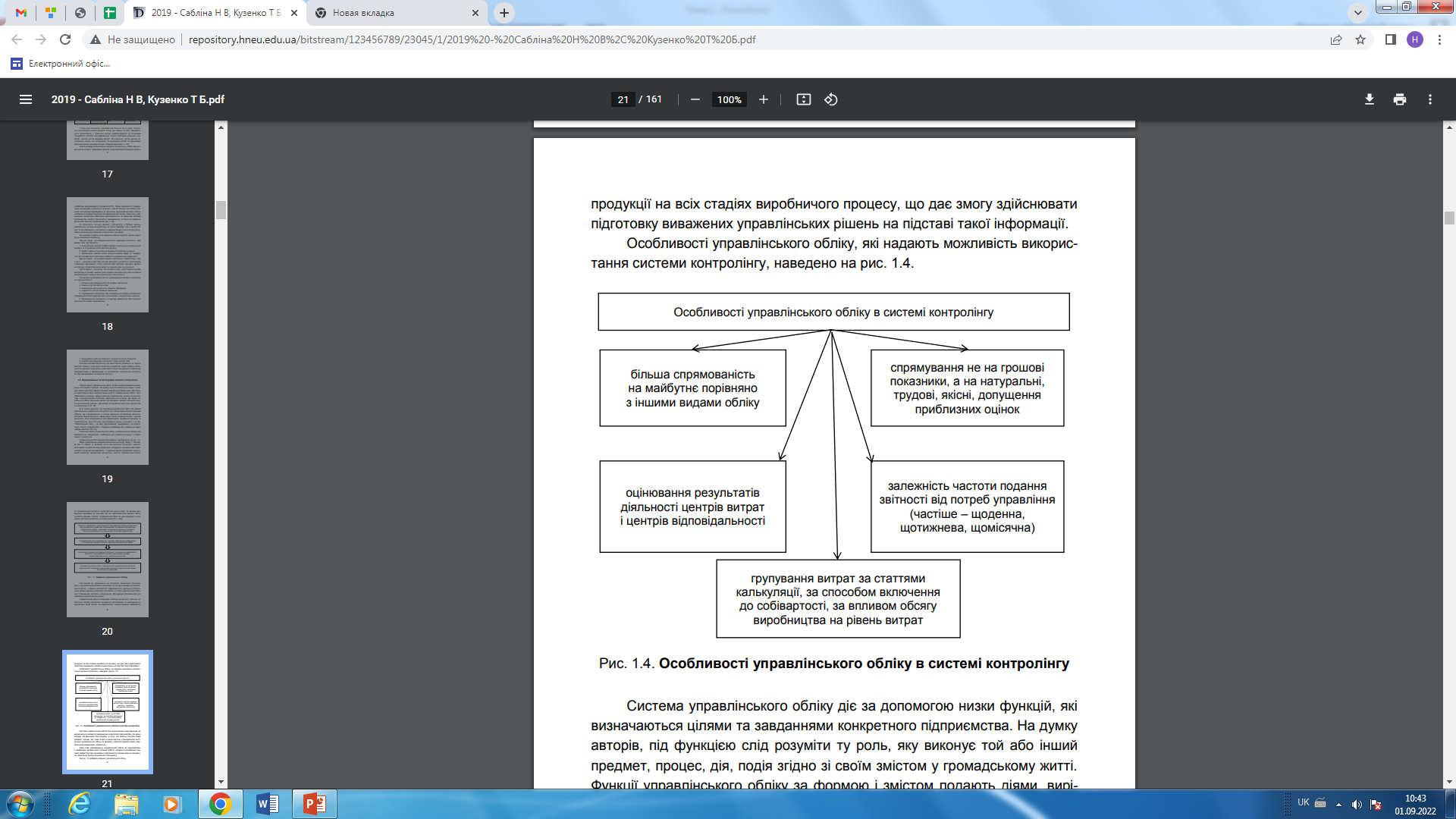 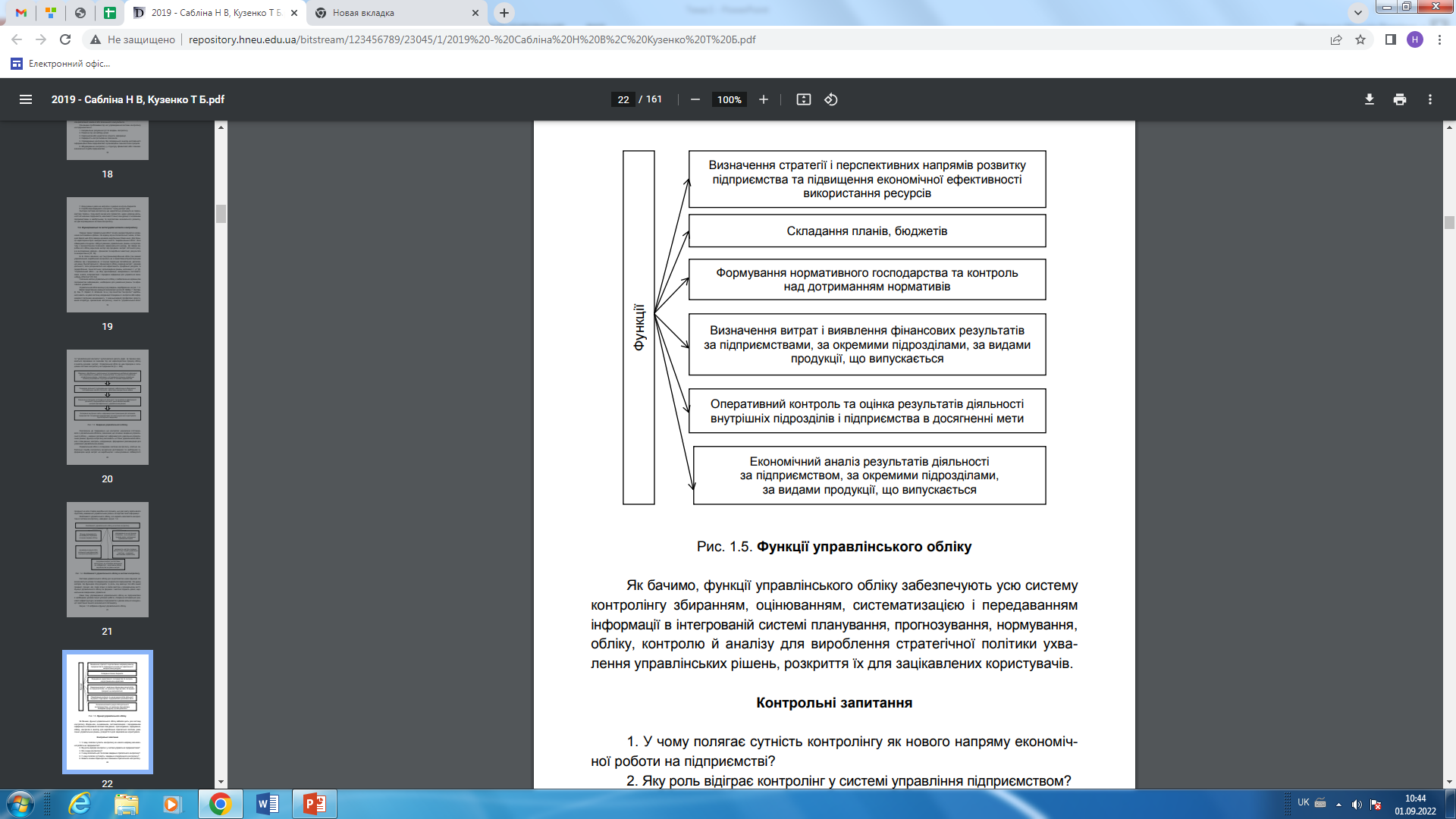